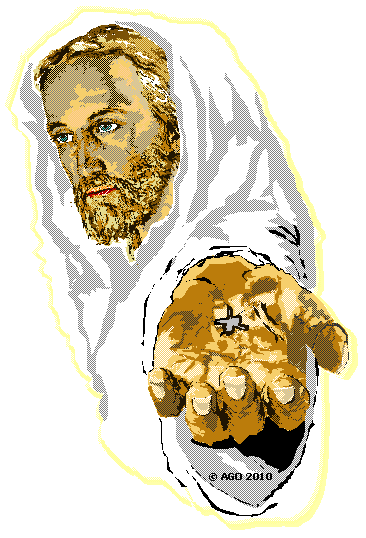 Zevende –Dags – Adventisten 
SABBAT SCHOOL
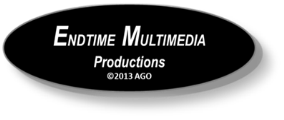 07
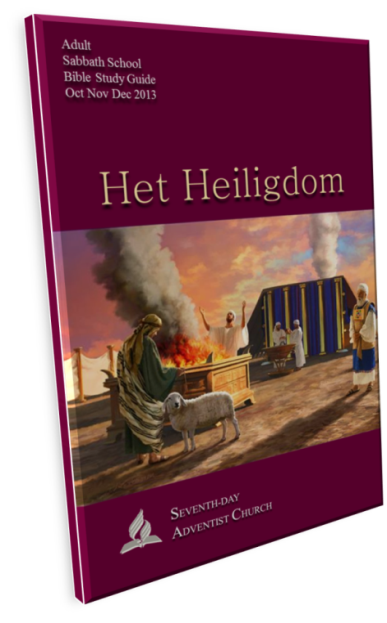 Het Hemelse Heiligdom
“Gods woonplaats...”
Gezegende Sabbath
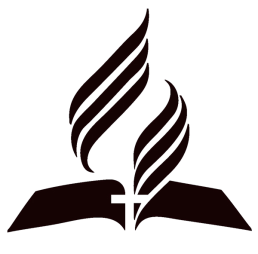 S
SABBAT 16 NOVEMBER  -  2013
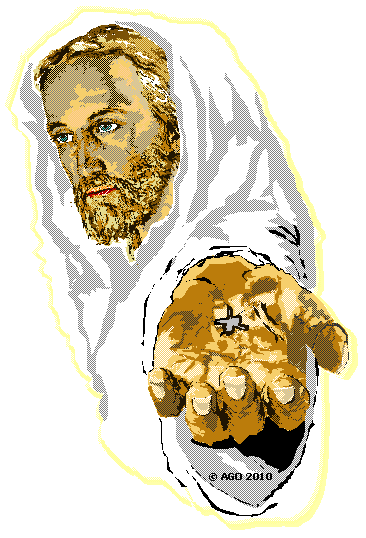 HET HEILIGDOM : Christus, ons Zoenoffer
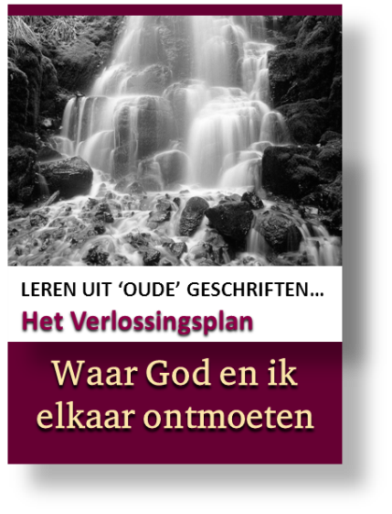 Christus, 
ons Zoenoffer



LES 7
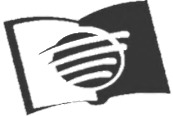 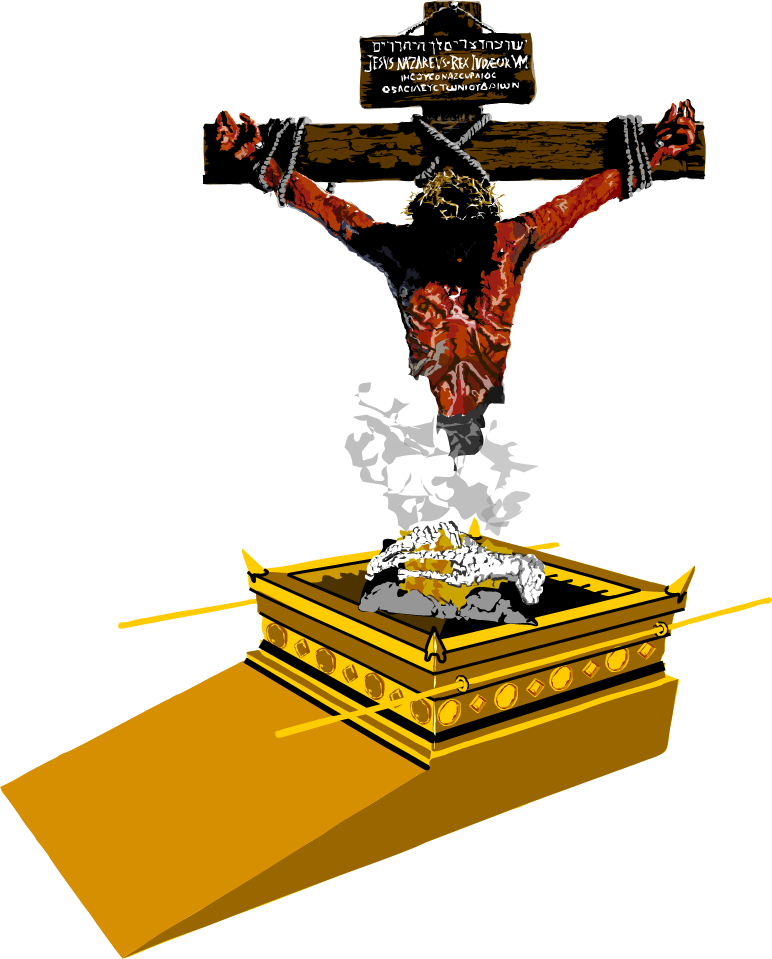 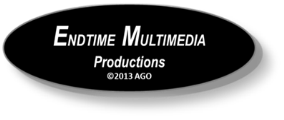 07
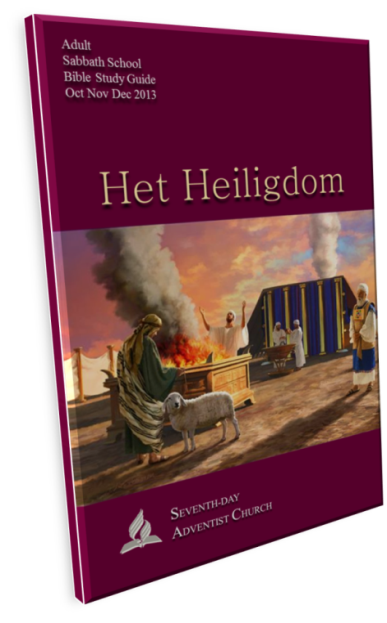 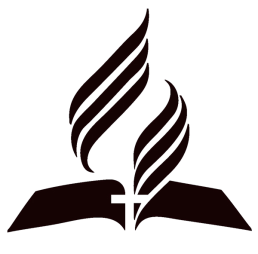 November 9 – November 16   2013
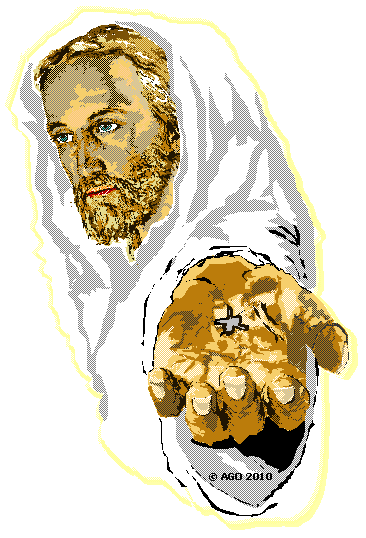 HET HEILIGDOM : Christus, ons Zoenoffer
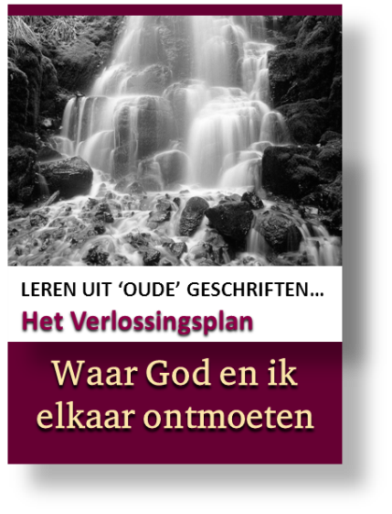 Christus, ons Zoenoffer
LES 7
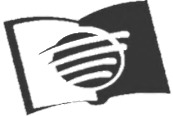 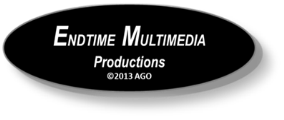 07
Kerntekst: 
“Hij heeft in zijn lichaam onze zonden het kruishout opgedragen, opdat wij, dood 
voor de zonde, rechtvaardig zouden leven. 
Door zijn striemen bent 
u genezen” 
(1 Petrus 2:24).
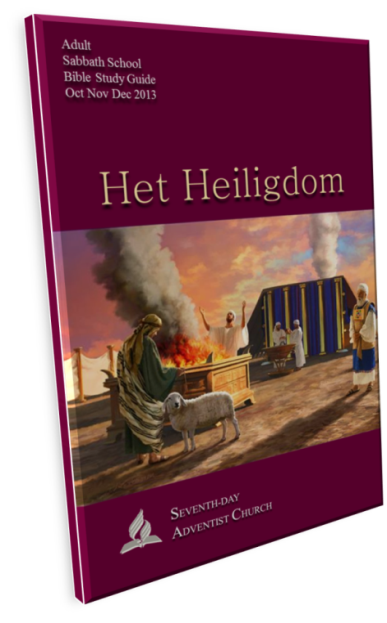 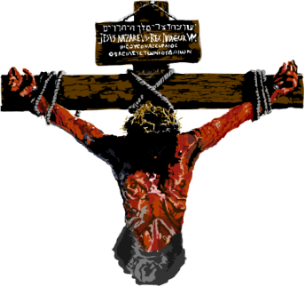 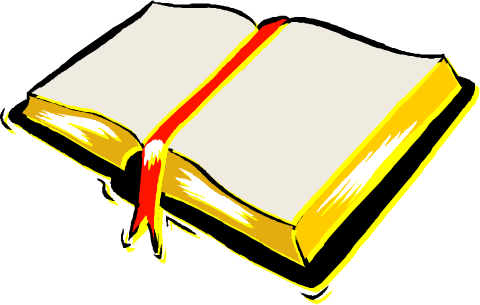 Deze week zullen we verschillende kenmerken van het ultieme offer van Christus bestuderen en zien wat zijn eens-en-voor-altijd offerdood voor ons heeft gedaan.
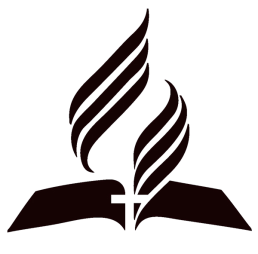 Sabbatmiddag – November 9
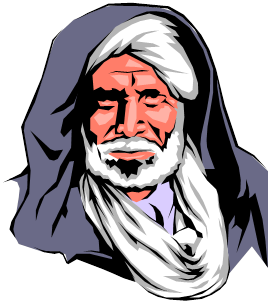 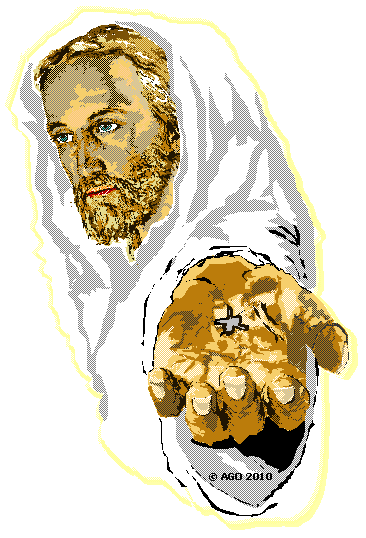 HET HEILIGDOM : Christus, ons Zoenoffer
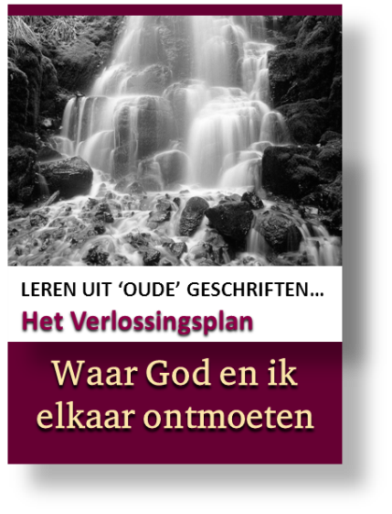 Jezus in Jesaja 53
LES 7
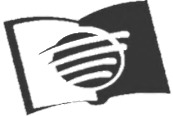 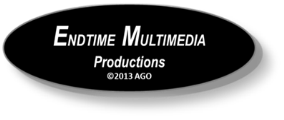 07
Hier zijn enkele gevolgtrekkingen van 
dit gedeelte voor het dienstwerk van 
Jezus voor ons:

1. Jezus leed voor de ander. Hij 
nam hun verdriet en zorgen op zich ,
hun overtredingen en onreinheden 
hun zonden.

2. Hij brengt grote zegeningen voor 
degenen voor wie hij lijdt: vrede, genezing 
en rechtvaardiging .
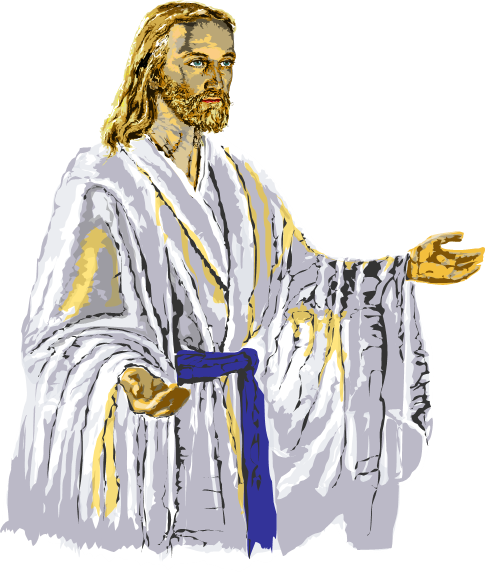 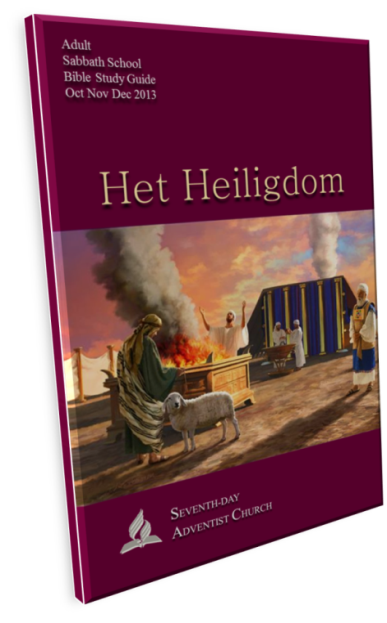 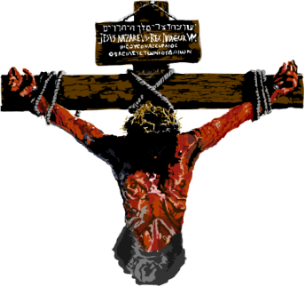 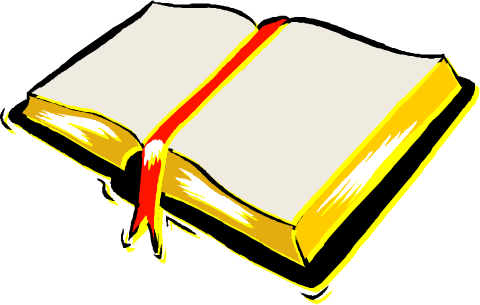 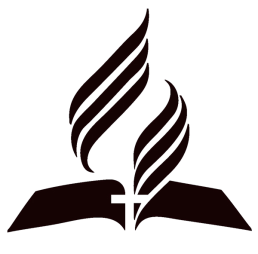 Zondag – November 10
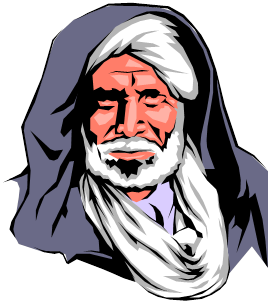 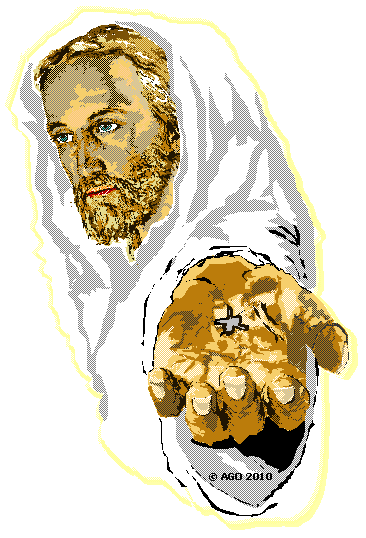 HET HEILIGDOM : Christus, ons Zoenoffer
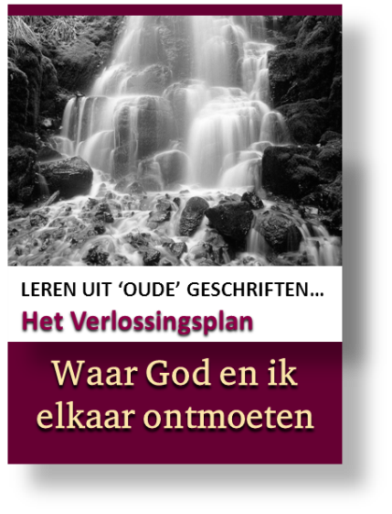 Jezus in Jesaja 53
LES 7
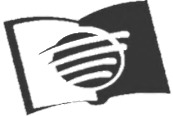 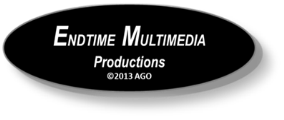 07
Hier zijn enkele gevolgtrekkingen van 
dit gedeelte voor het dienstwerk van 
Jezus voor ons:

3. Het was Gods wil dat Jezus zou 
lijden en verbrijzeld zou worden .
God legde onze wandaden op hem , 
omdat het gods plan was dat Hij 
in onze plaats zou sterven.

4. Jezus is rechtvaardig , zonder kwaad 
in de zin of bedrog.
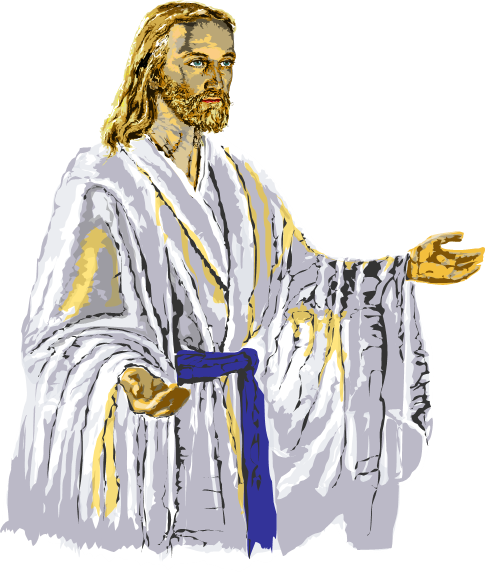 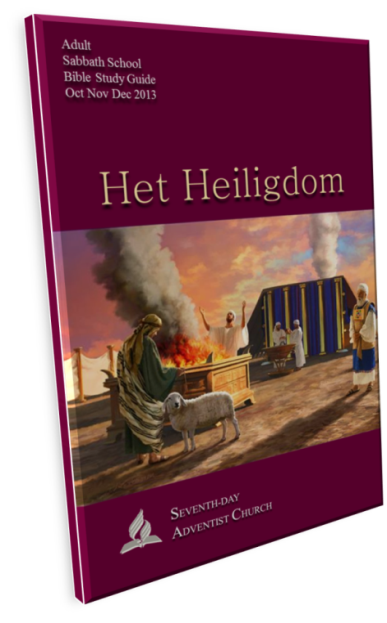 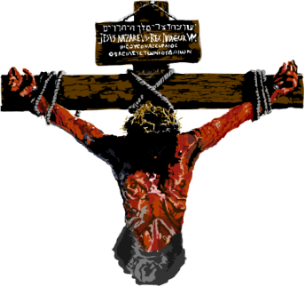 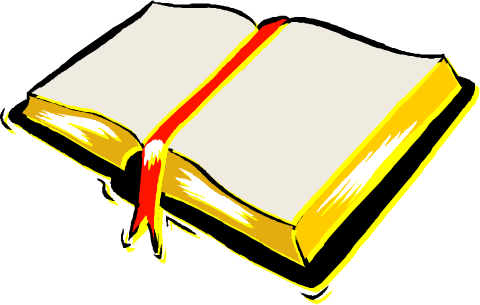 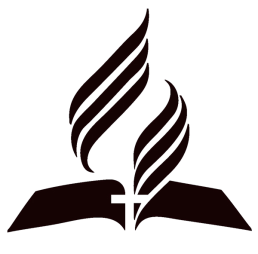 Zondag – November 10
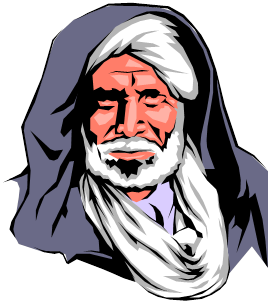 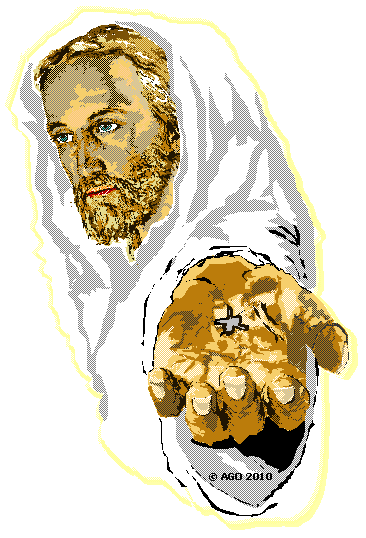 HET HEILIGDOM : Christus, ons Zoenoffer
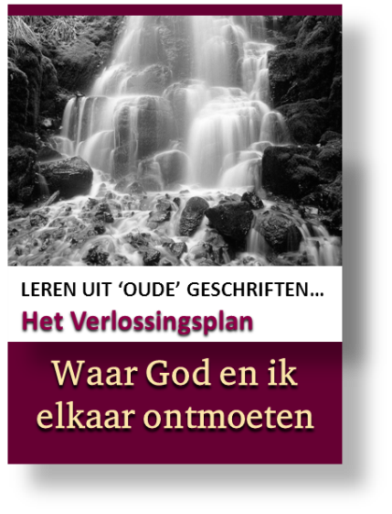 Jezus in Jesaja 53
LES 7
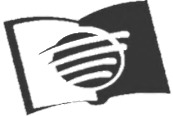 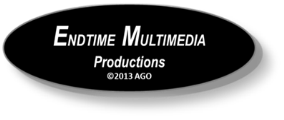 07
Hier zijn enkele gevolgtrekkingen van 
dit gedeelte voor het dienstwerk van 
Jezus voor ons:

5. Hij was een schuldoffer, 
een zoenoffer voor de zonde.
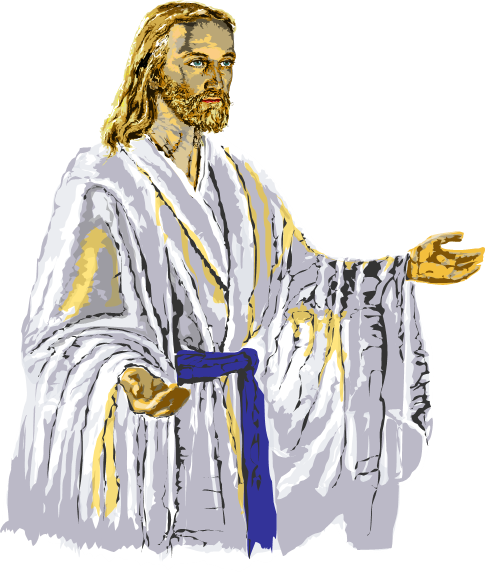 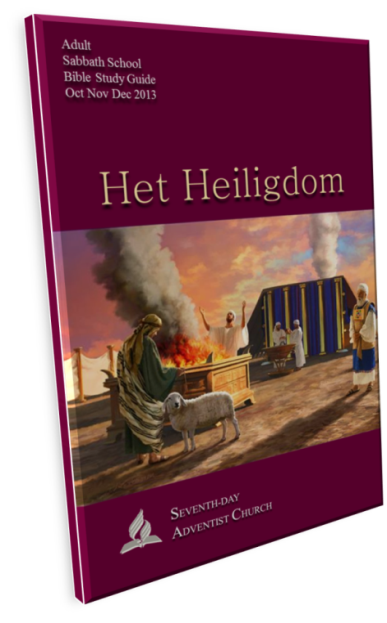 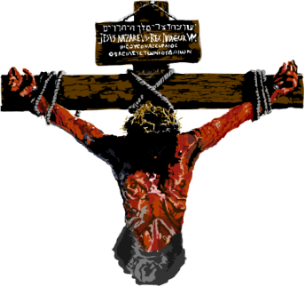 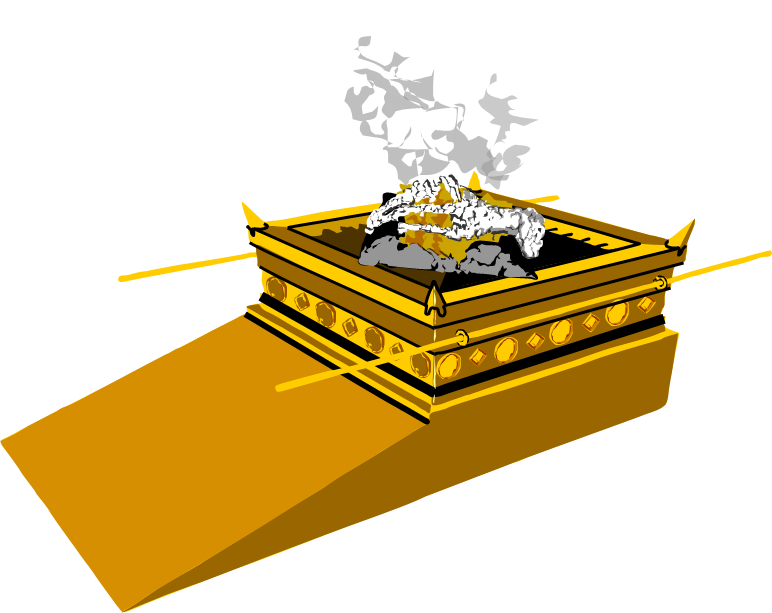 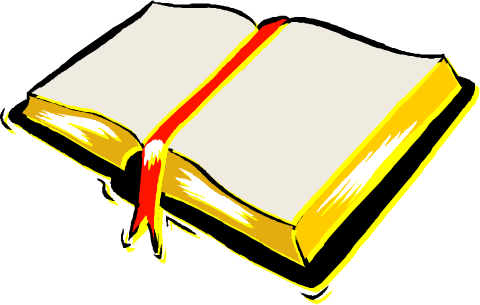 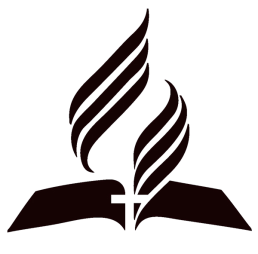 Zondag – November 10
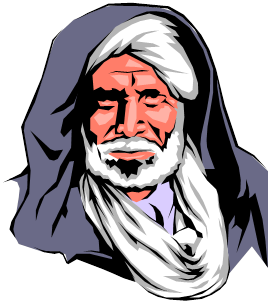 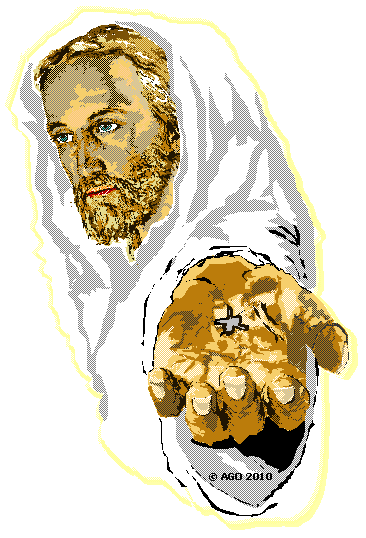 HET HEILIGDOM : Christus, ons Zoenoffer
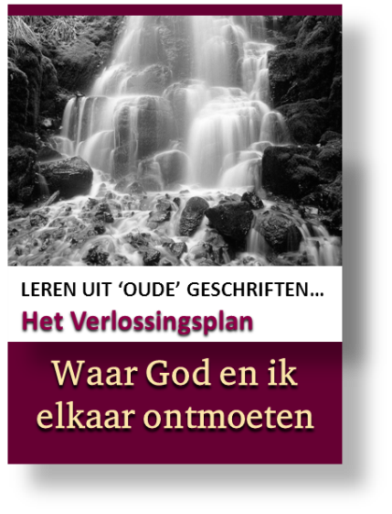 Zijn offer is voldoende
LES 7
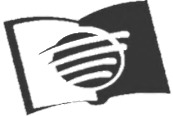 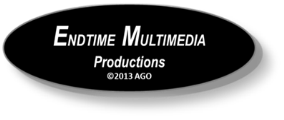 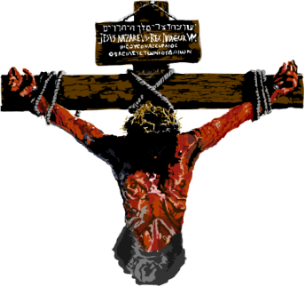 07
Jezus stierf voor de zondaars. Hijzelf echter 
was zonder zonde, 
zodat toen Hij zijn leven gaf als offer Hij niet zou sterven voor zijn eigen zonde. 
integendeel, Hij moest ‘de zonden van velen dragen’ , want Hij was het die ‘verzoening bewerkt voor hun zonden’  teneinde 
de zonde voor altijd 
weg te doen .
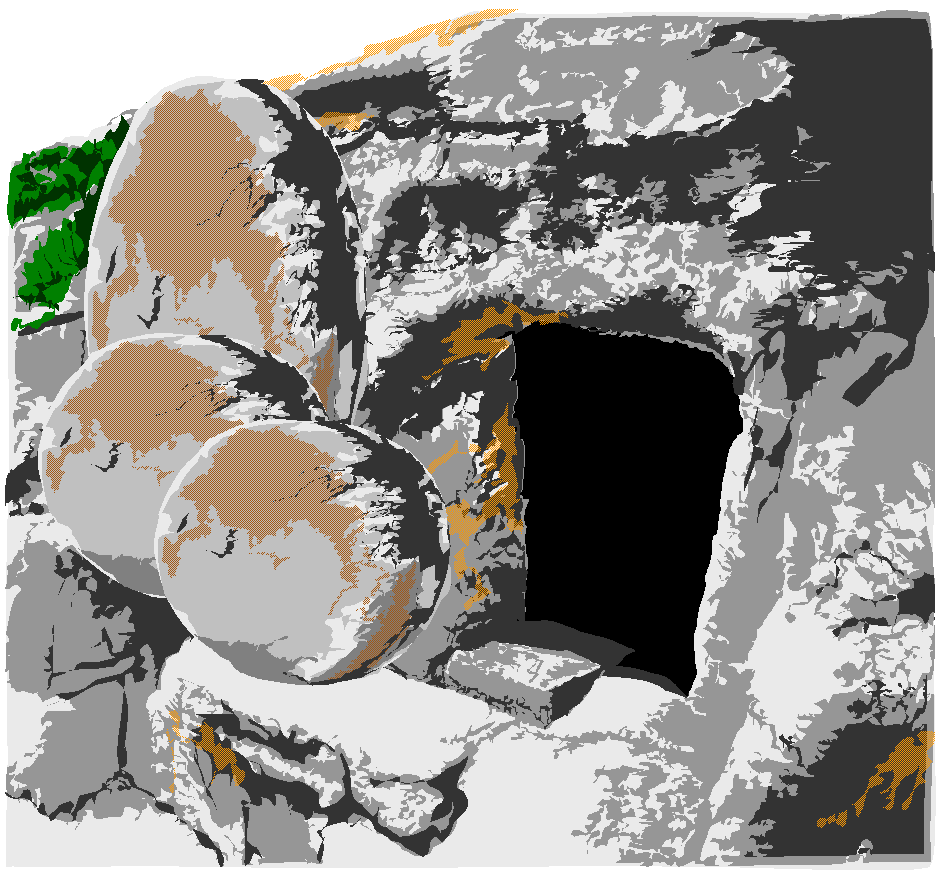 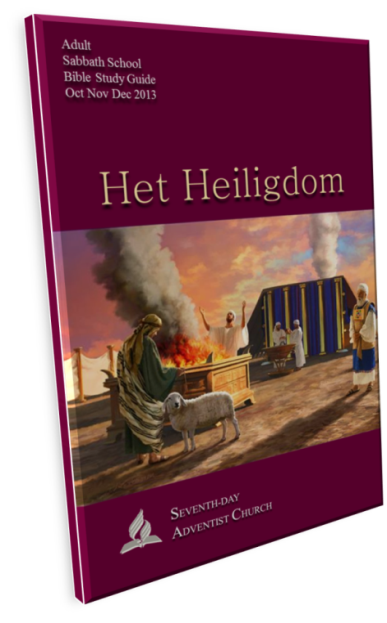 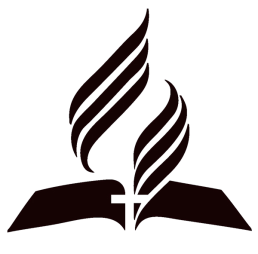 Maandag – November 11
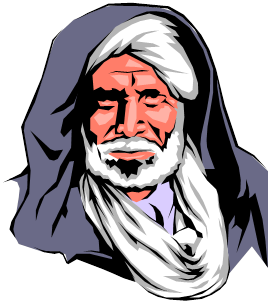 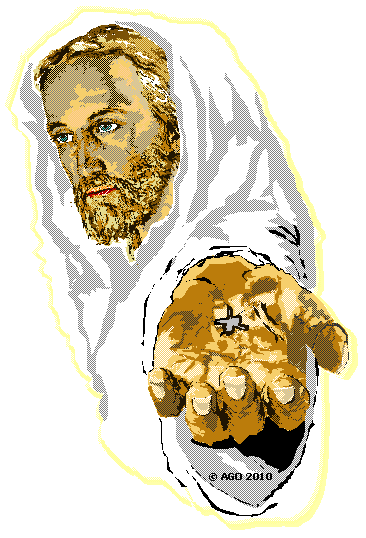 HET HEILIGDOM : Christus, ons Zoenoffer
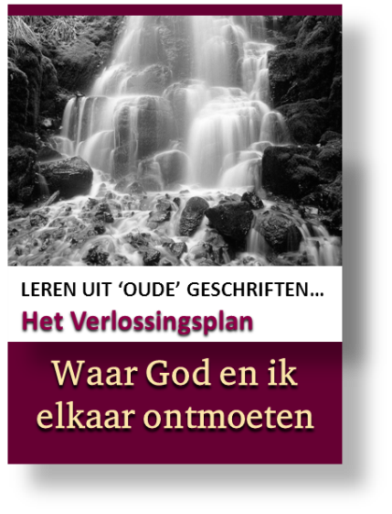 Zijn offer is voldoende
LES 7
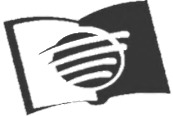 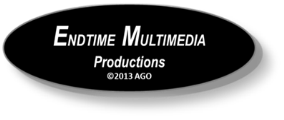 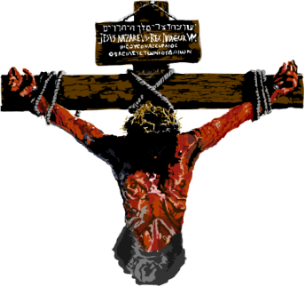 07
Christ, the Creator of 
the universe, died as a 
human being for your sins. 
Dwell on what this means. 
Think of the incredible 
good news that it is. 
Think of the hope it offers 
you personally. 
How can you make this 
amazing truth the chief 
motivation of 
all that you do?
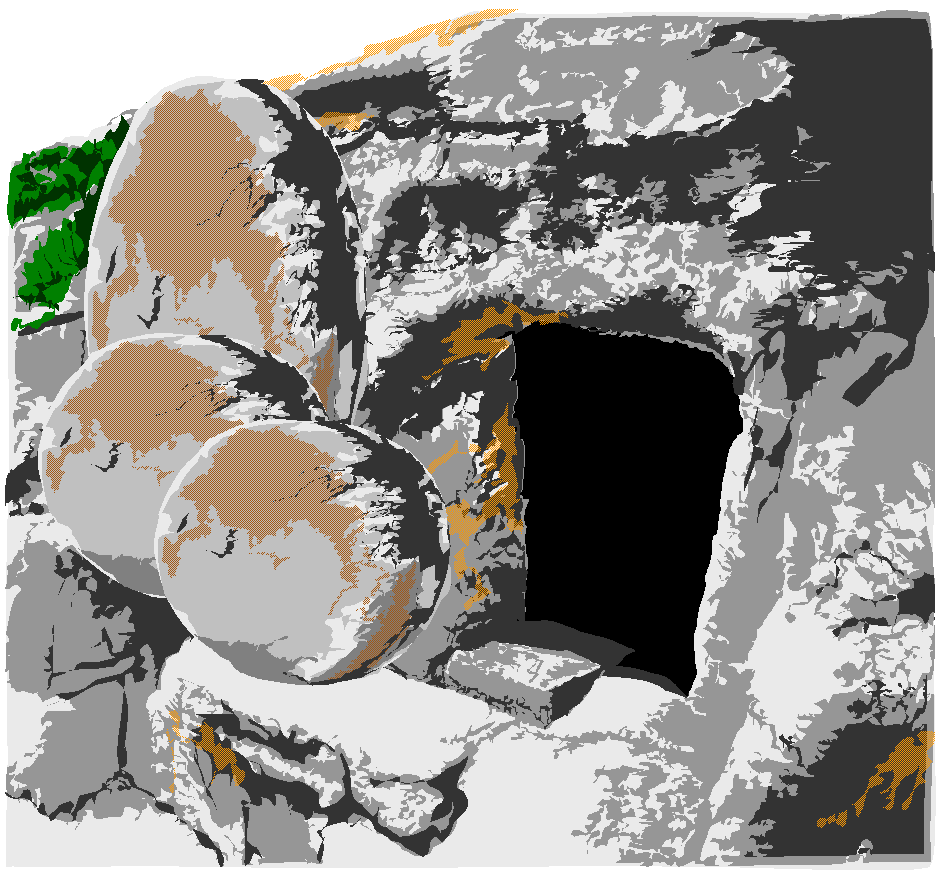 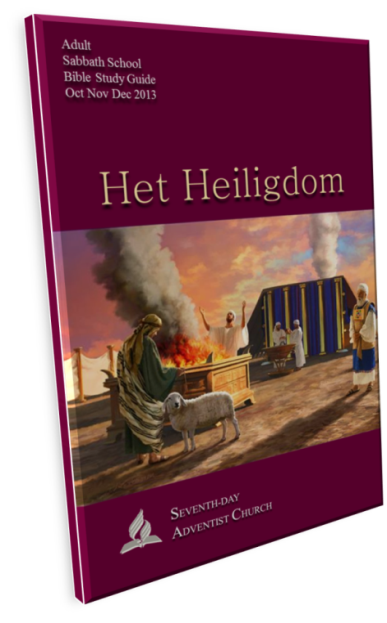 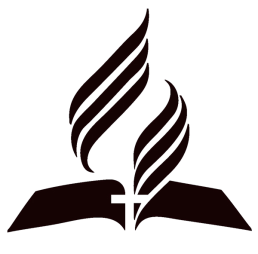 Maandag – November 11
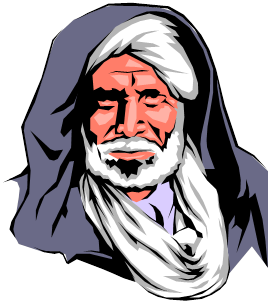 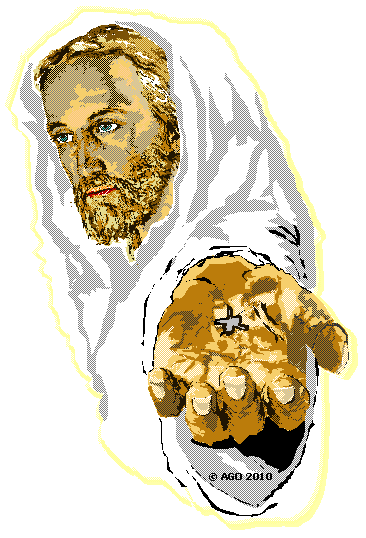 HET HEILIGDOM : Christus, ons Zoenoffer
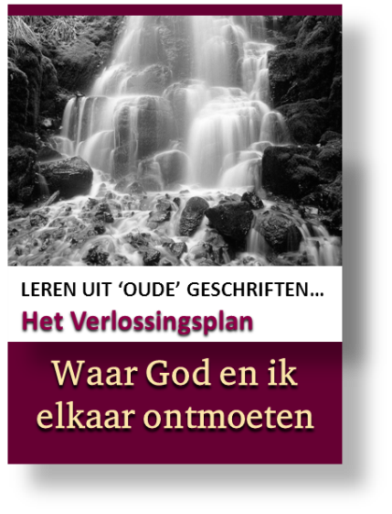 Het Bloed van Christus
LES 7
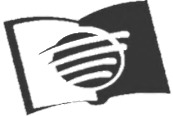 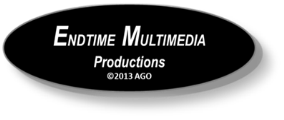 07
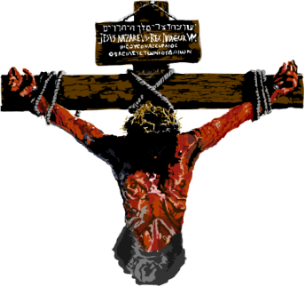 In Hebreeën is er een 
krachtig contrast:

Het bloed van Christus 
is beter dan welk ander 
bloed ook. in feite is het zo dat 
geen ander bloed werkelijk voor 
vergeving kan zorgen; de dood van Christus is de enige reden waarom 
zonden worden vergeven van voor 
en na het kruis.
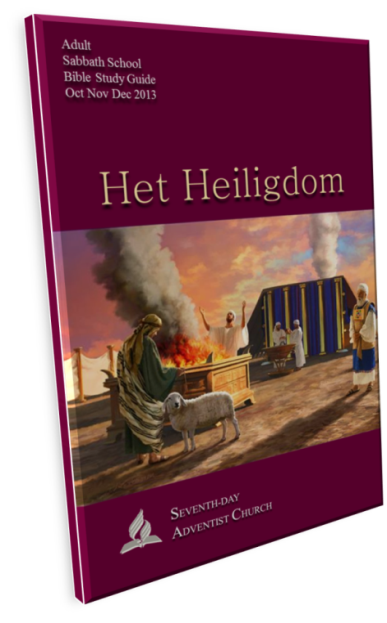 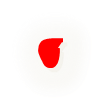 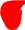 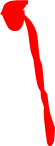 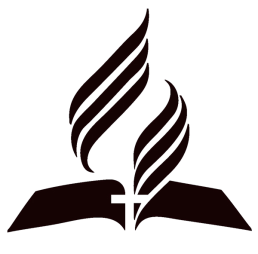 Dinsdag – November 12
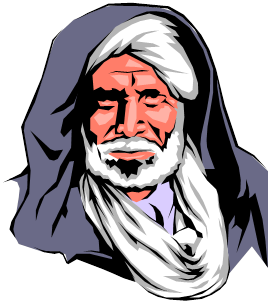 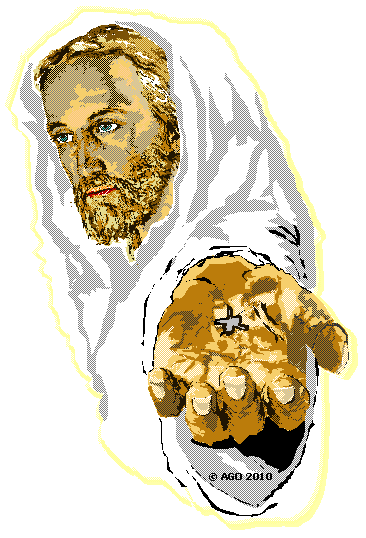 HET HEILIGDOM : Christus, ons Zoenoffer
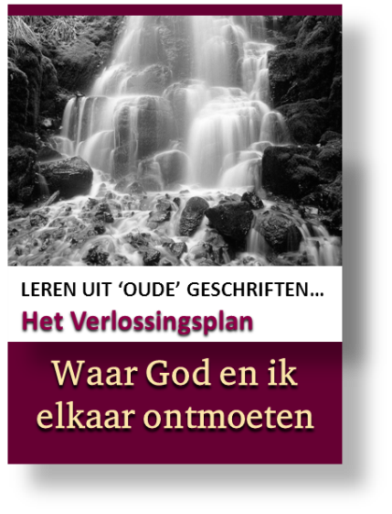 Een Smetteloos Offer
LES 7
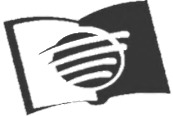 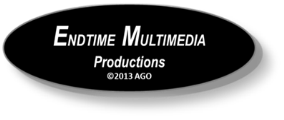 07
Jezus als ‘lam van God dat de zonden van de wereld wegneemt’, voldoet volledig aan het criterium uit 
het nieuwe testament dat om een smetteloos offer vraagt.
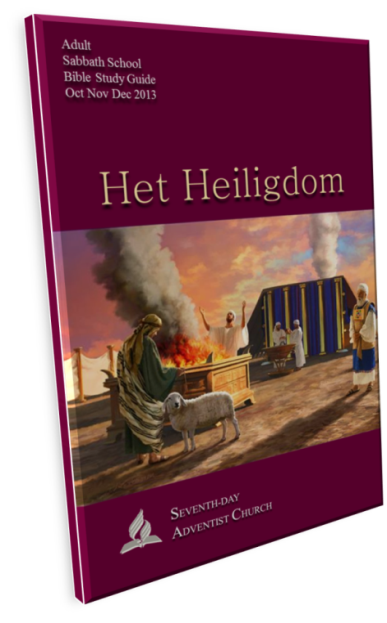 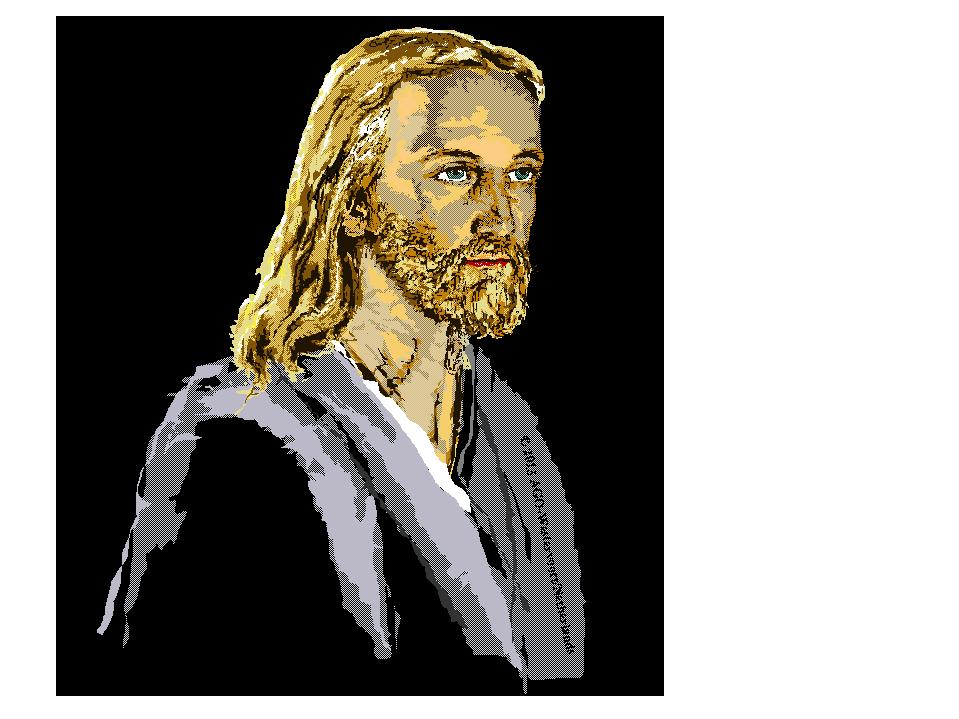 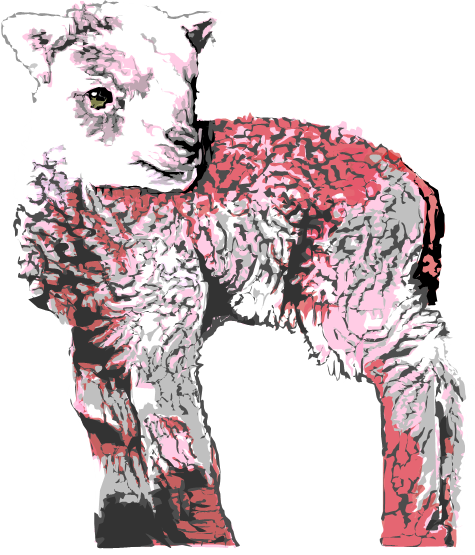 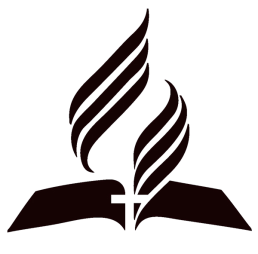 Woensdag– November 13
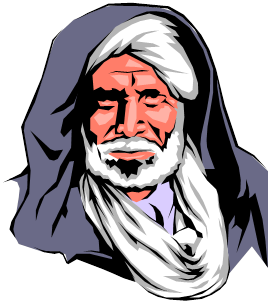 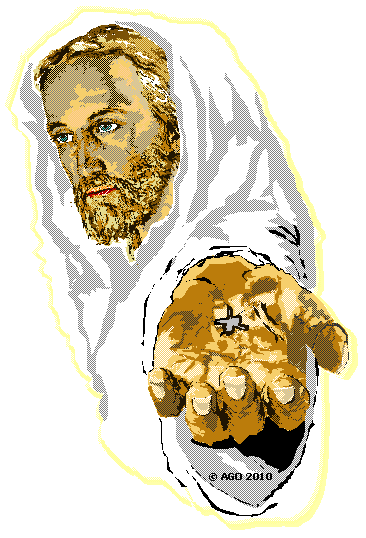 HET HEILIGDOM : Christus, ons Zoenoffer
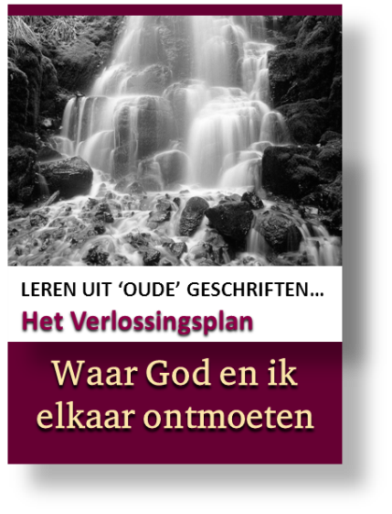 Een Groot Gevaar 
LES 7
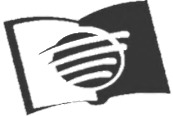 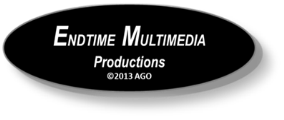 07
Lees Hebreeën 6:4-6 en 10:26 - 31. Waarvoor waarschuwt Paulus ons?

En hoe vergaat het uzelf ? 
Bent u eenvoudigweg gewend geraakt aan de verbazende waarheid over het kruis? 
Waarom is dit zo vreselijk om te doen? Hoe kunnen 
we onszelf beschermen voor het gevaar waarvoor Paulus ons hier waarschuwt?
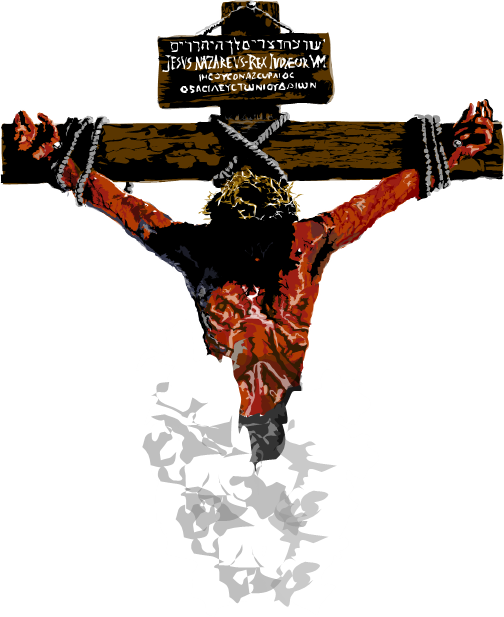 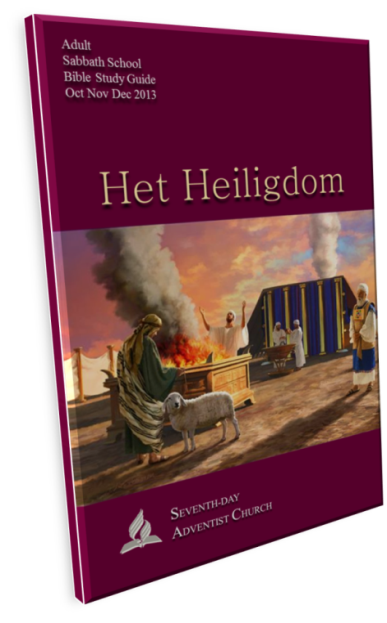 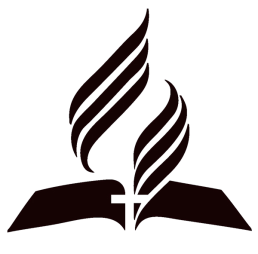 Donderdag – November 14
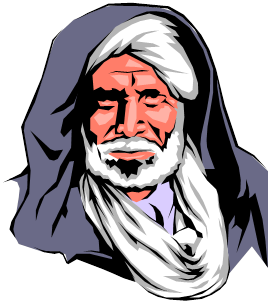 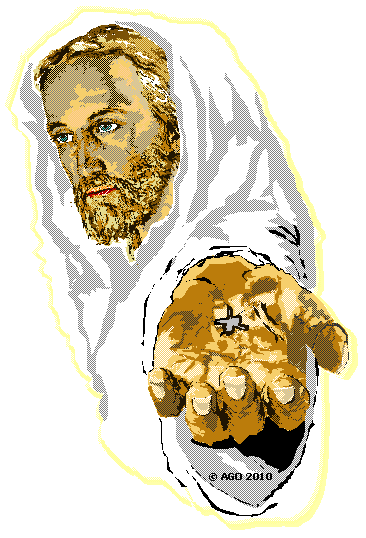 HET HEILIGDOM : Christus, ons Zoenoffer
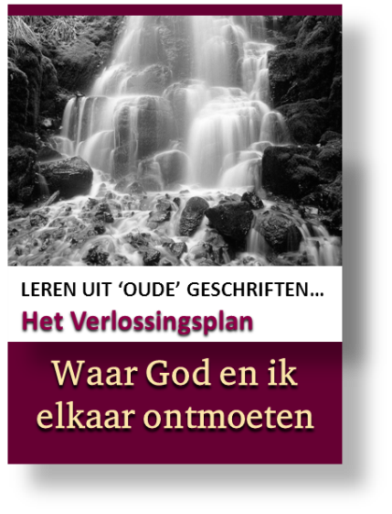 Een Groot Gevaar 
LES 7
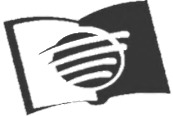 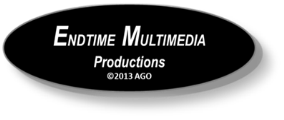 07
“‘Niets minder dan de dood van Christus kon zijn liefde tot een verzoening voor ons maken. omdat hij gestorven is, kunnen wij vol blijdschap uitzien naar zijn wederkomst. Zijn offer is het middelpunt van onze hoop. hierop moeten wij 
ons geloof richten.’ 
Ellen G. White, Jezus, 
de Wens der Eeuwen, bladzijde 549.
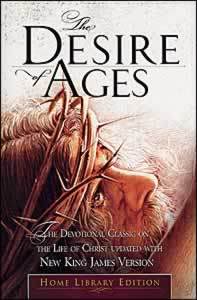 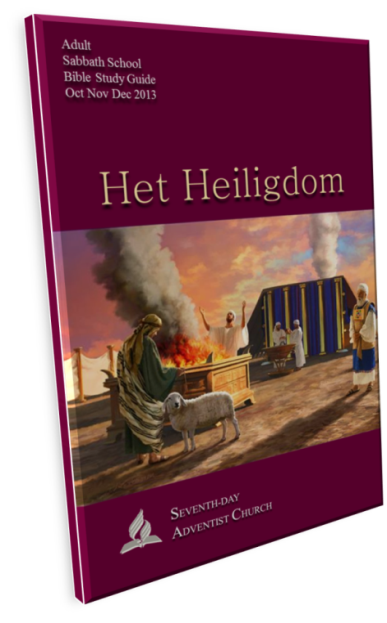 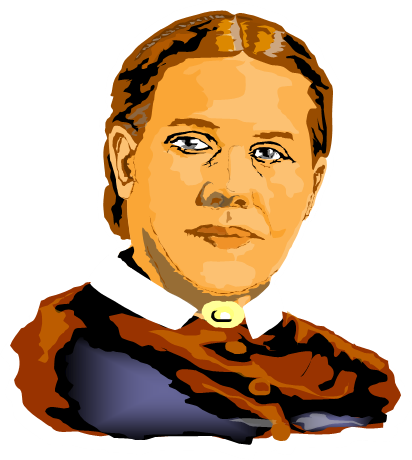 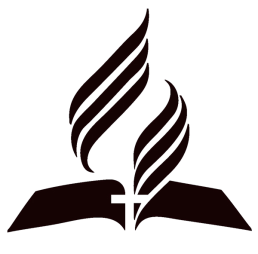 Vrijdag – November 15
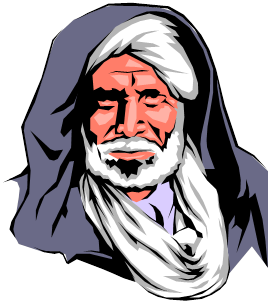 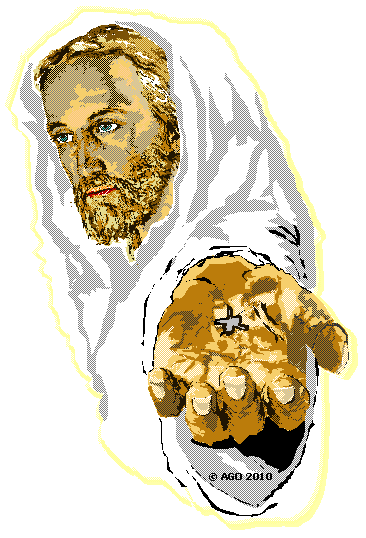 HET HEILIGDOM : Christus, ons Zoenoffer
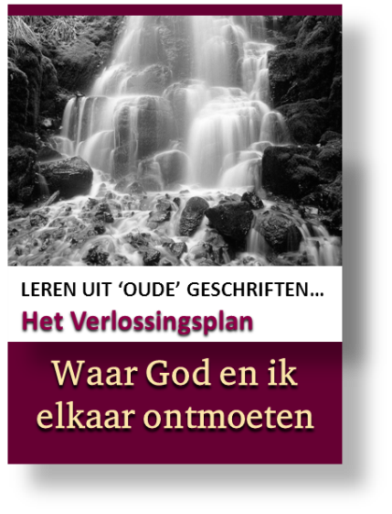 Een Groot Gevaar 
LES 7
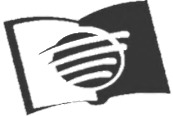 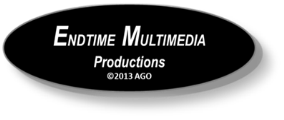 07
Gespreksvragen:
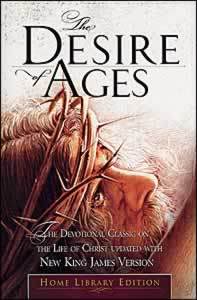 Ellen G. White heeft ooit gezegd dat het goed zou zijn om 1 uur per dag te mediteren over het leven van Jezus, vooral over de laatste ogenblikken van zijn leven. Hoe kan een dergelijke oefening onze relatie met Christus versterken, evenals onze waardering voor wat Hij voor ons heeft gedaan?
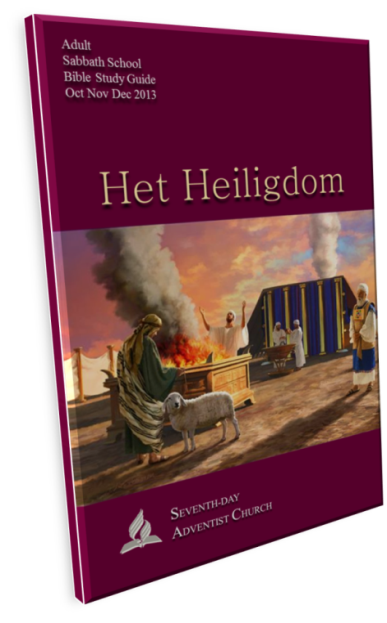 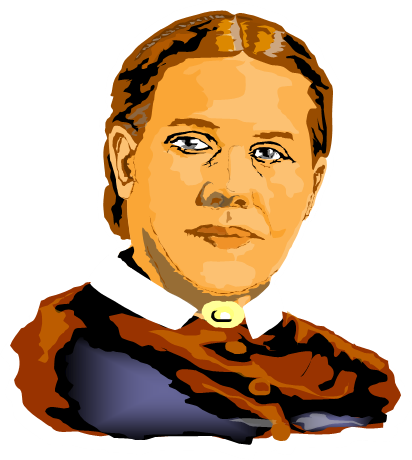 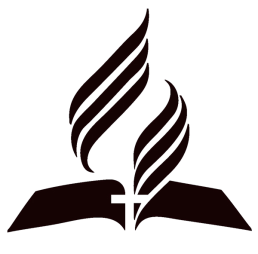 Vrijdag – November 15
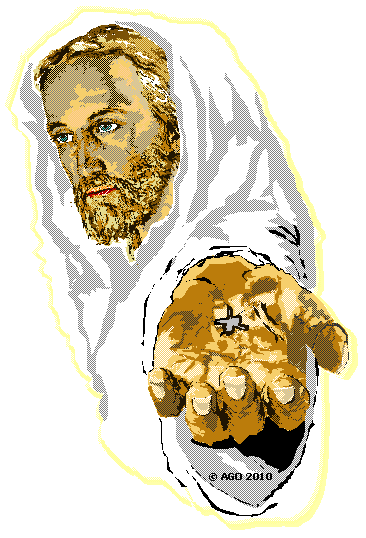 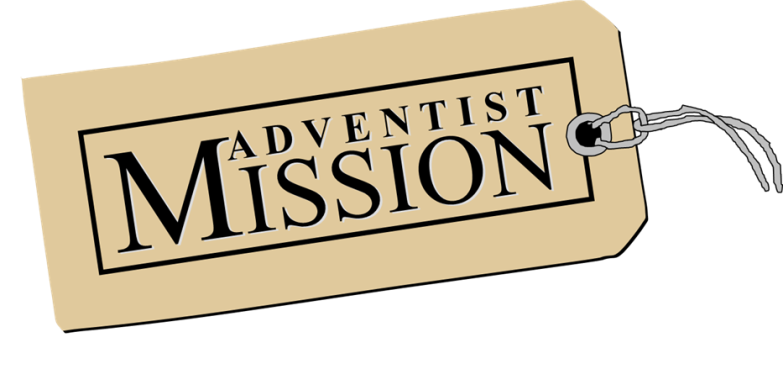 Zevende –Dags – Adventisten 
SABBAT SCHOOL
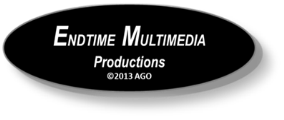 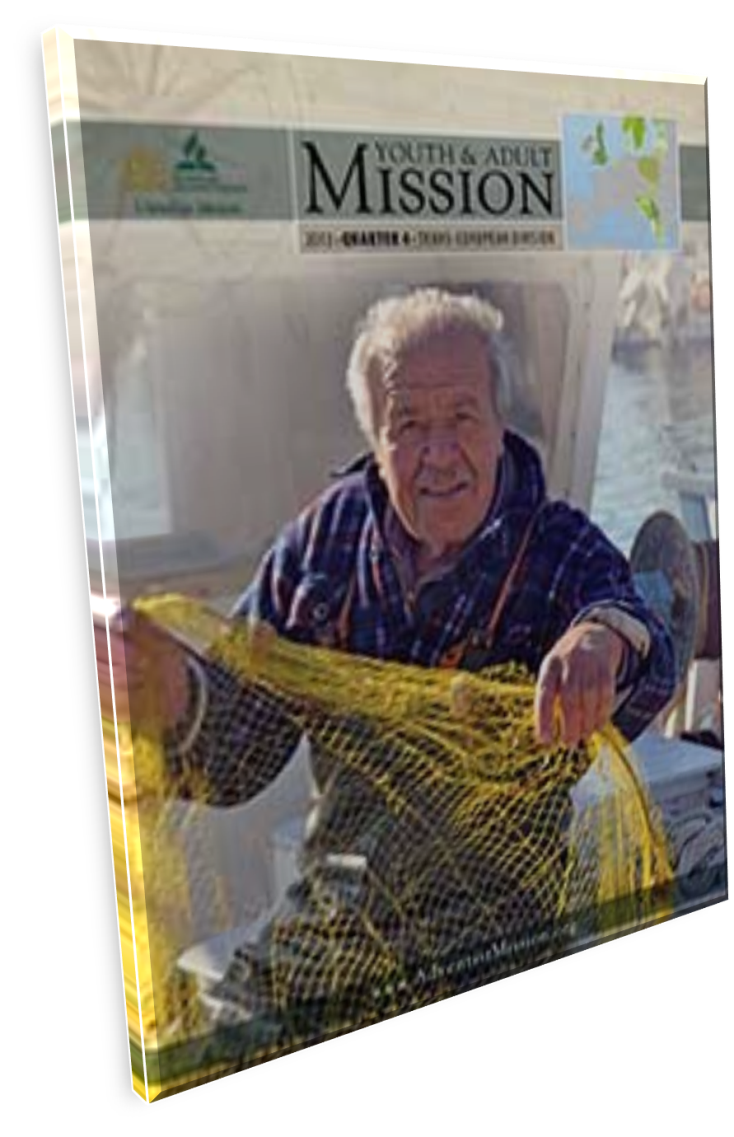 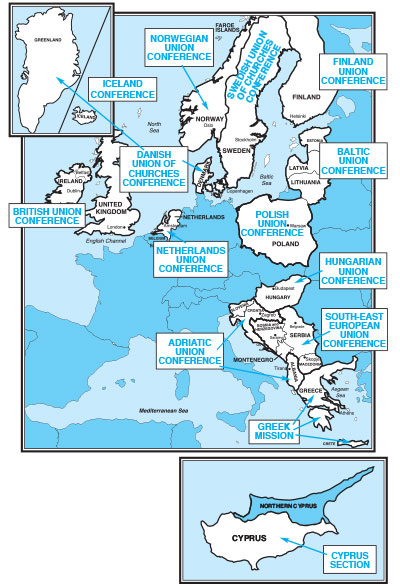 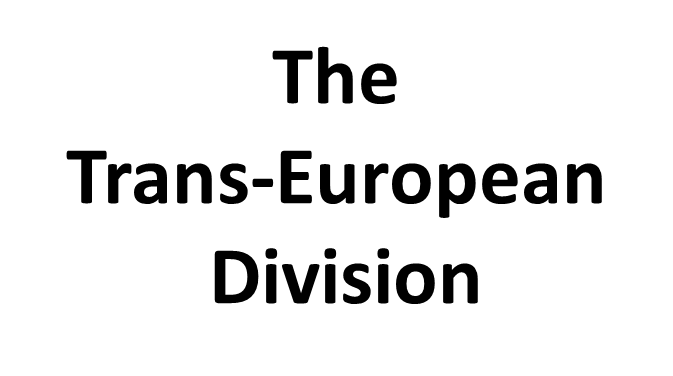 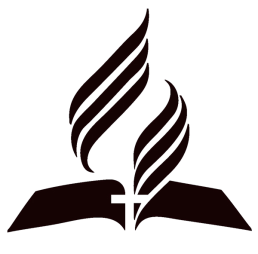 SABBAT NOVEMBER 16 - 2013
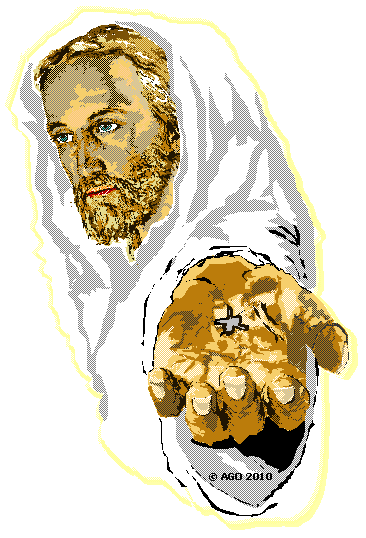 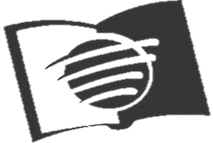 Zevende –Dags – Adventisten 
SABBAT SCHOOL
4e Kwartaal 2013
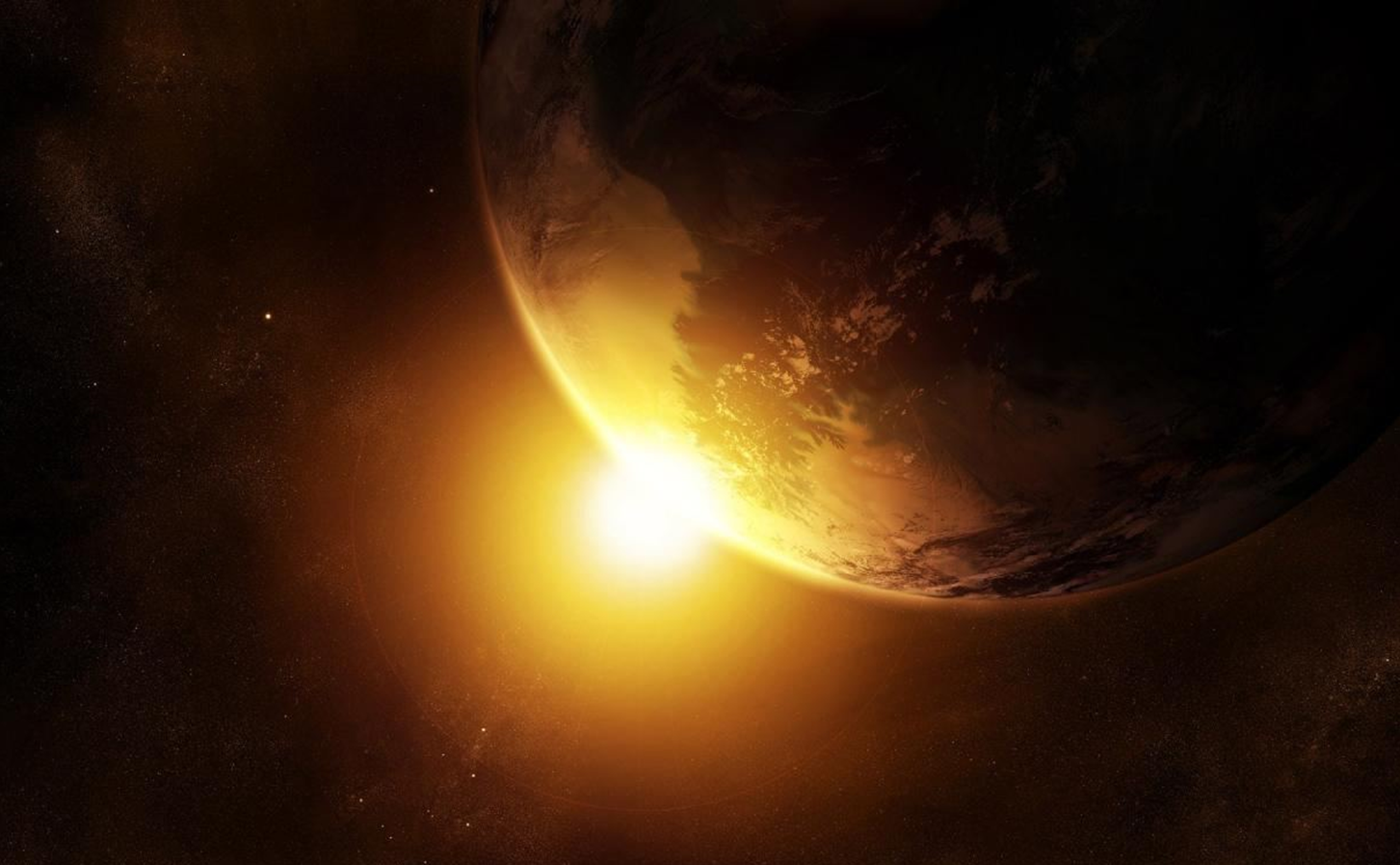 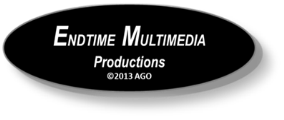 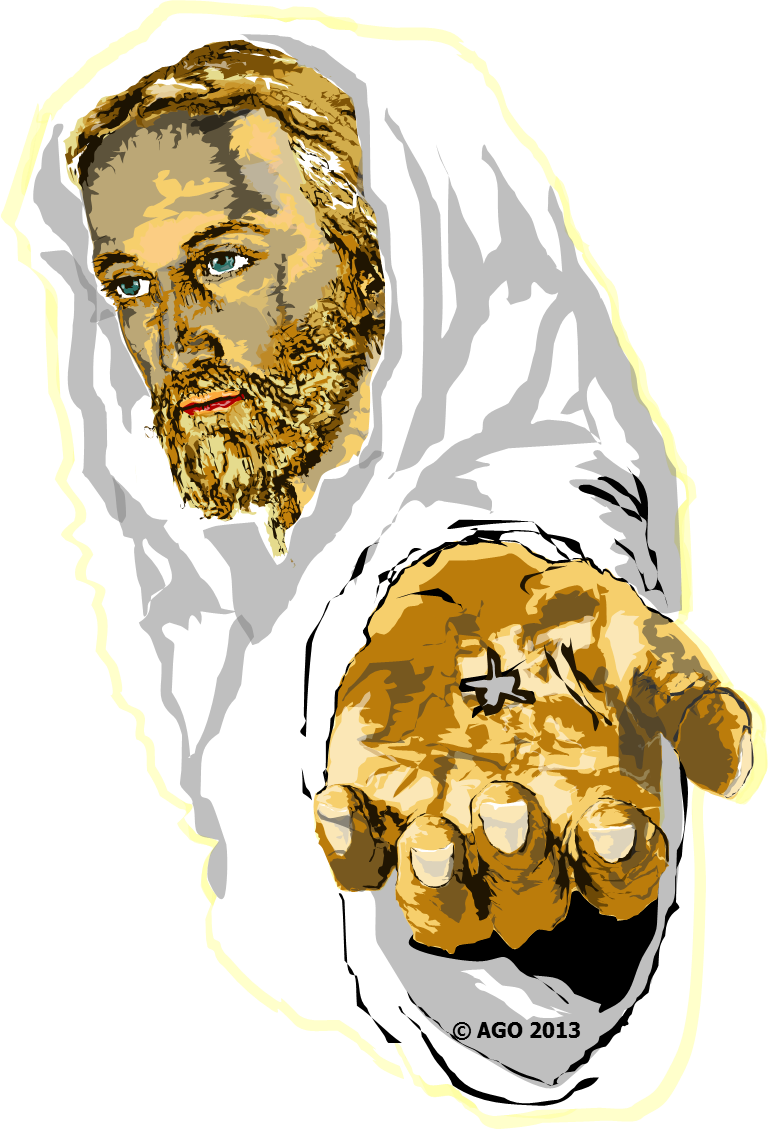 07
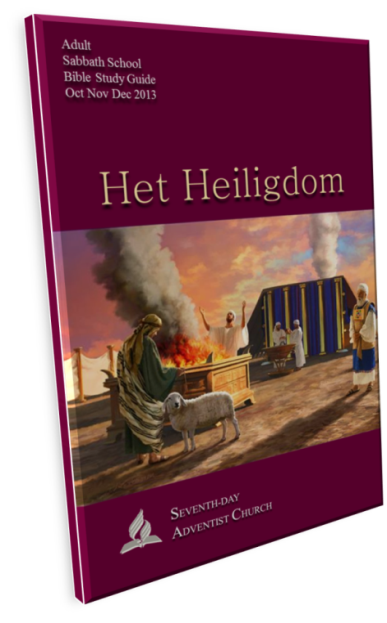 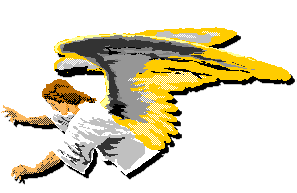 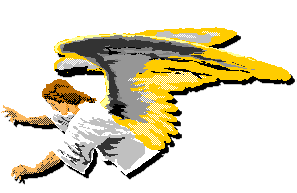 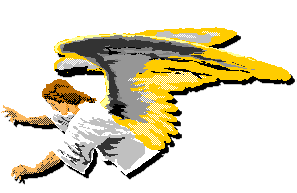 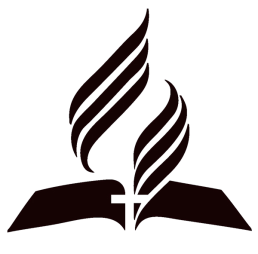 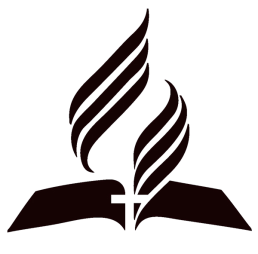 Een Gezegende Sabbat